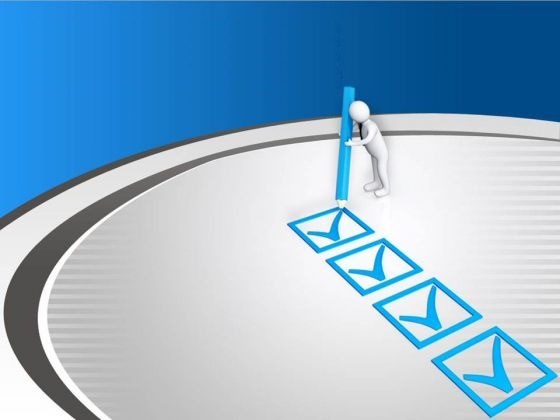 Modern Marketing Check List
Does Google know you’re local? 
Does your website look like you're relevant?  
Do you market on Facebook?
Is your website phone-friendly? 
Do you write short articles or blog?    
Are you remarketing?
Do you sell what Gen Y will buy? 
Do your young employees promote your business on social media?
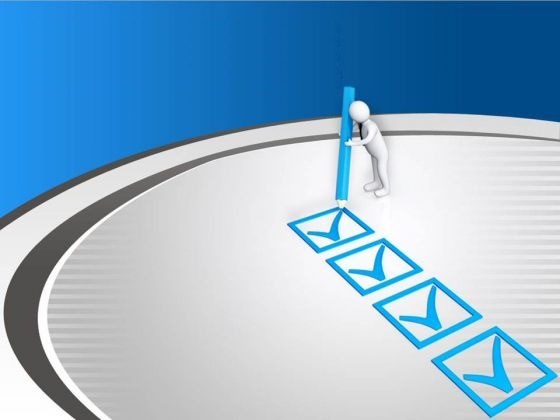 IN-DEMAND